CSLO & PSLO Assessment Requirements for ACCJC
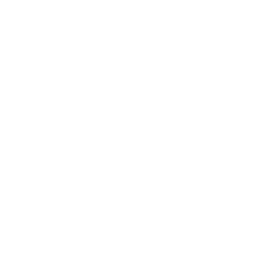 Academic Senate Presentation
April 8, 2024
Nidia Gonzalinajec
Randi Osburn
Ryan Pedersen
What the Previous ACCJC Standards Required
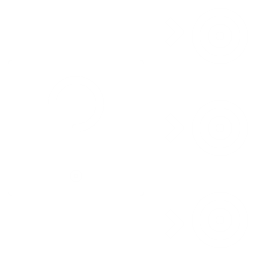 When we met the ACCJC Standard Requirement during our last self-evaluation process and report in fall 2020
[Speaker Notes: Notes to presenter: 
What is your purpose for sharing this reflection?
Is it at the end of a unit or project?  
Are you sharing this reflection, at the attainment of a learning goal you set for yourself?  
Is it at the end of a course?  

State your purpose for the reflection or even the purpose of the learning experience or learning goal.  Be clear and be specific in stating your purpose.]
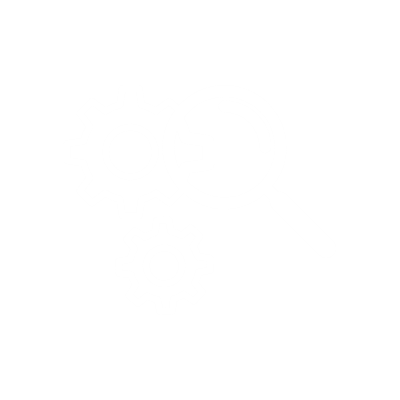 (Previous) ACCJC Standard I.B
I.B.6. 
The institution disaggregates and analyzes learning outcomes and achievement for subpopulations of students. When the institution identifies performance gaps, it implements strategies, which may include allocation or reallocation of human, fiscal and other resources, to mitigate those gaps and evaluates the efficacy of those strategies.
[Speaker Notes: Notes to presenter: 
Description of what you learned in your own words on one side.
Include information about the topic 
Details about the topic will also be helpful here.  
Tell the story of your learning experience.  Just like a story there should always be a beginning, middle and an end.
On the other side, you can add a graphic that provides evidence of what you learned.

Feel free to use more than one slide to reflect upon your process.  It also helps to add some video of your process.]
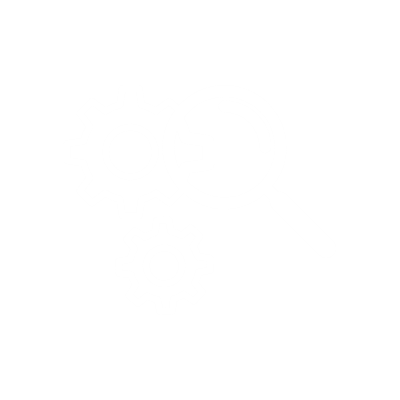 (Previous) ACCJC Standard II.A
II.A.3. 
The institution identifies and regularly assesses learning outcomes for courses, programs, certificates and degrees using established institutional procedures. The institution has officially approved and current course outlines that include student learning outcomes. In every class section students receive a course syllabus that includes learning outcomes from the institution’s officially approved course outline.
[Speaker Notes: Notes to presenter: 
Description of what you learned in your own words on one side.
Include information about the topic 
Details about the topic will also be helpful here.  
Tell the story of your learning experience.  Just like a story there should always be a beginning, middle and an end.
On the other side, you can add a graphic that provides evidence of what you learned.

Feel free to use more than one slide to reflect upon your process.  It also helps to add some video of your process.]
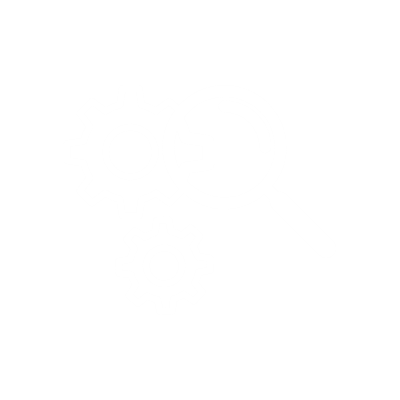 From our Peer Review Report
“The team encourages the college to continue the implementation of eLumen to assist with the disaggregation of student learning outcomes. (I.B.6)”
Page 18 – Peer Review Team Report
https://www.losmedanos.edu/accreditation/LosMedanos_PRTR2020_FINAL.PDF
[Speaker Notes: Notes to presenter: 
Description of what you learned in your own words on one side.
Include information about the topic 
Details about the topic will also be helpful here.  
Tell the story of your learning experience.  Just like a story there should always be a beginning, middle and an end.
On the other side, you can add a graphic that provides evidence of what you learned.

Feel free to use more than one slide to reflect upon your process.  It also helps to add some video of your process.]
What the New 2024 ACCJC Standard Requires
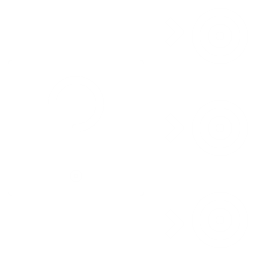 What we need to meet for the new ACCJC 2024 Standard and in our next self-evaluation
[Speaker Notes: Notes to presenter: 
What is your purpose for sharing this reflection?
Is it at the end of a unit or project?  
Are you sharing this reflection, at the attainment of a learning goal you set for yourself?  
Is it at the end of a course?  

State your purpose for the reflection or even the purpose of the learning experience or learning goal.  Be clear and be specific in stating your purpose.]
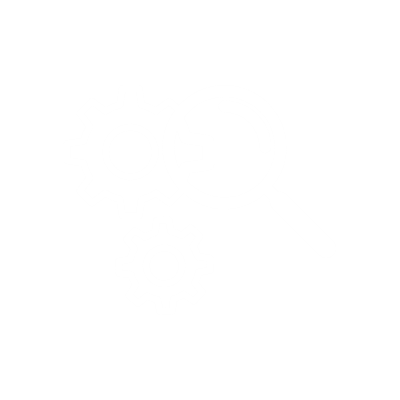 (New) 2024 ACCJC Standard 2
2.9 
The institution conducts systematic review and assessment to ensure the quality of its academic, learning support, and student services programs and implement improvements and innovations in support of equitable student achievement. 

Criteria to meet ACCJC Standards Review…
[Speaker Notes: Notes to presenter: 
Description of what you learned in your own words on one side.
Include information about the topic 
Details about the topic will also be helpful here.  
Tell the story of your learning experience.  Just like a story there should always be a beginning, middle and an end.
On the other side, you can add a graphic that provides evidence of what you learned.

Feel free to use more than one slide to reflect upon your process.  It also helps to add some video of your process.]
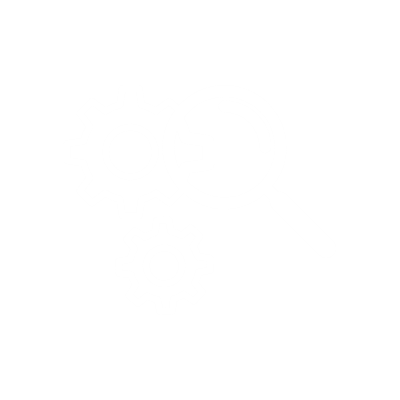 (New) 2024 ACCJC Standard 2.9 Review Criteria
Review Criteria: 
• The institution follows established processes that include analysis of data related to student learning (i.e., outcomes assessment results) and achievement (e.g., course completions and degree/certificate completions), disaggregated for student subpopulations and/or learning modalities as appropriate. 
• Faculty and other educators engage in dialogue about learning and achievement data, disaggregated for student subpopulations and/or learning modalities as appropriate, in order to guide program improvement and curriculum development, address achievement gaps, and inform institutional goal-setting. 
• The institution’s dialogue about disaggregated learning and achievement data informs institutional goal-setting.
[Speaker Notes: Notes to presenter: 
Description of what you learned in your own words on one side.
Include information about the topic 
Details about the topic will also be helpful here.  
Tell the story of your learning experience.  Just like a story there should always be a beginning, middle and an end.
On the other side, you can add a graphic that provides evidence of what you learned.

Feel free to use more than one slide to reflect upon your process.  It also helps to add some video of your process.]
What the 2024 ACCJC Midterm Report Requires
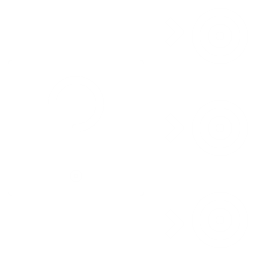 What we need to plan and document in the 2024 ACCJC Midterm Report (fall 2024) to meet the requirement prompt
[Speaker Notes: Notes to presenter: 
What is your purpose for sharing this reflection?
Is it at the end of a unit or project?  
Are you sharing this reflection, at the attainment of a learning goal you set for yourself?  
Is it at the end of a course?  

State your purpose for the reflection or even the purpose of the learning experience or learning goal.  Be clear and be specific in stating your purpose.]
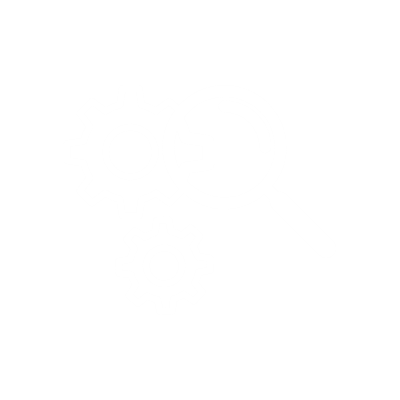 2024 Midterm Report Section C.2 Requirement Prompt
C.2 
How (i.e., for what subpopulations, modalities, etc.) does your institution disaggregate its assessment results? When you review disaggregated assessment results, what patterns or trends do you see related to equitable attainment of student learning? What patterns or trends excite you? What patterns or trends concern you?
[Speaker Notes: Notes to presenter: 
Description of what you learned in your own words on one side.
Include information about the topic 
Details about the topic will also be helpful here.  
Tell the story of your learning experience.  Just like a story there should always be a beginning, middle and an end.
On the other side, you can add a graphic that provides evidence of what you learned.

Feel free to use more than one slide to reflect upon your process.  It also helps to add some video of your process.]
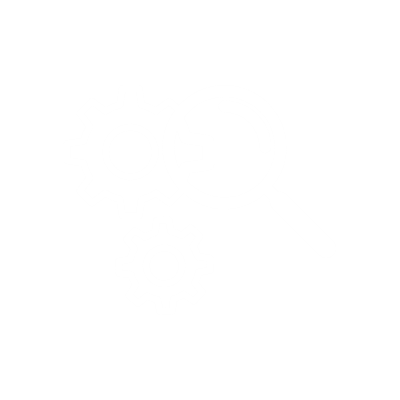 Randi and Nidia Begin Slides Here
[Speaker Notes: Notes to presenter: 
Description of what you learned in your own words on one side.
Include information about the topic 
Details about the topic will also be helpful here.  
Tell the story of your learning experience.  Just like a story there should always be a beginning, middle and an end.
On the other side, you can add a graphic that provides evidence of what you learned.

Feel free to use more than one slide to reflect upon your process.  It also helps to add some video of your process.]
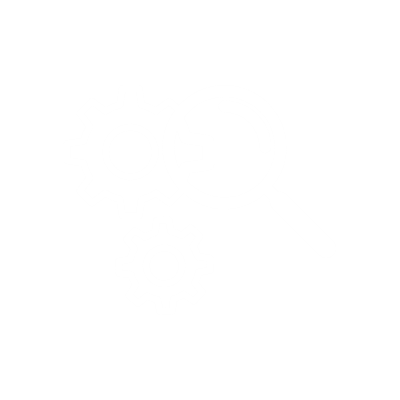 Randi and Nidia Begin Slides Here
[Speaker Notes: Notes to presenter: 
Description of what you learned in your own words on one side.
Include information about the topic 
Details about the topic will also be helpful here.  
Tell the story of your learning experience.  Just like a story there should always be a beginning, middle and an end.
On the other side, you can add a graphic that provides evidence of what you learned.

Feel free to use more than one slide to reflect upon your process.  It also helps to add some video of your process.]
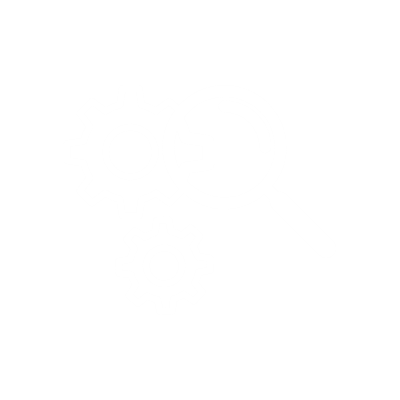 Randi and Nidia Begin Slides Here
[Speaker Notes: Notes to presenter: 
Description of what you learned in your own words on one side.
Include information about the topic 
Details about the topic will also be helpful here.  
Tell the story of your learning experience.  Just like a story there should always be a beginning, middle and an end.
On the other side, you can add a graphic that provides evidence of what you learned.

Feel free to use more than one slide to reflect upon your process.  It also helps to add some video of your process.]
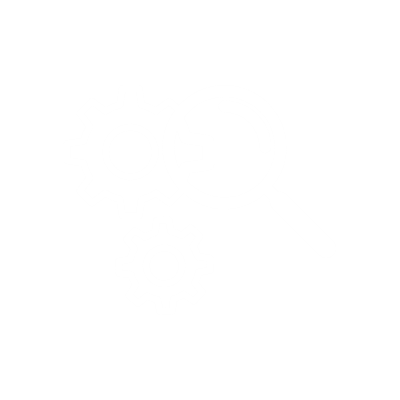 Accreditation Standard and Faculty input
2.9 The institution conducts systematic review and assessment to ensure the quality of its academic, learning support, and student services programs and implement improvements and innovations in support of equitable student achievement. 
Criteria: the institution follows established process that include analysis of data related to student learning and achievement, disaggregated for student subpopulations and/or learning modalities as appropriate. 

Currently in eLumen we are not required to enter individual student data, how do we meet this standard?



Randi's slide
[Speaker Notes: Notes to presenter: 
Description of what you learned in your own words on one side.
Include information about the topic 
Details about the topic will also be helpful here.  
Tell the story of your learning experience.  Just like a story there should always be a beginning, middle and an end.
On the other side, you can add a graphic that provides evidence of what you learned.

Feel free to use more than one slide to reflect upon your process.  It also helps to add some video of your process.]
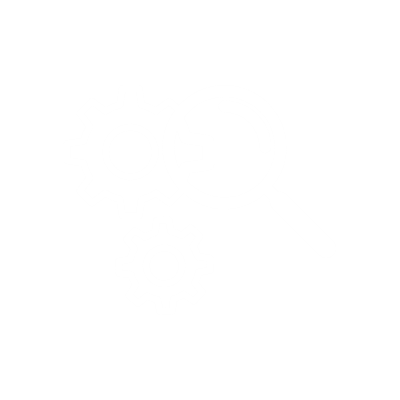 [Speaker Notes: Notes to presenter: 
Description of what you learned in your own words on one side.
Include information about the topic 
Details about the topic will also be helpful here.  
Tell the story of your learning experience.  Just like a story there should always be a beginning, middle and an end.
On the other side, you can add a graphic that provides evidence of what you learned.

Feel free to use more than one slide to reflect upon your process.  It also helps to add some video of your process.]